СРПСКИ ЈЕЗИК
„Башта сљезове боје“
                                 Бранко Ћопић
                                      (продубљена анализа текста)
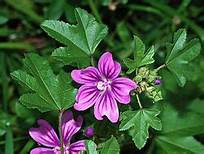 Славица Пресељ
Основни подаци о писцу
Бранко Ћопић (1915-1984) био је српски и југословенски књижевник. Рођен је 1. јануара 1915. године у Хашанима под Грмечом. Живио је и радио у Београду. Писао је приповијетке, романе, ратне пјесме и приче, те приче за дјецу. Био је учесник Народно-ослободилачке борбе, те уредник књижевних часописа и часописа за дјецу. Почео је да пише још у основној школи, а данас се сматра једним од најзначајнијих књижевника 20. вијека на овим просторима.
Многе генерације одрастале су уз Ћопићеве књиге као што су: Јежева кућица, Доживљаји мачка Тоше, Магареће године, Орлови рано лете итд.
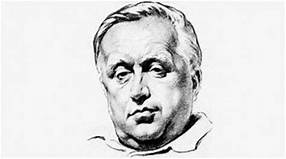 Да се подсјетимо:
О чему се говори у причи коју смо читали прошли час? 
     Говори се о пишчевом сјећању на догађаје из дјетињства.
Ко су главни ликови у причи?
     Ликови у причи су дјед Раде, Бранко и учитељица.
 Зашто се прича зове „ Башта сљезове боје “?
     Зато што дјед Раде није разликовао боје.
 Гдје почиње причање догађаја? 
     Прича почиње у баштици крај куће.
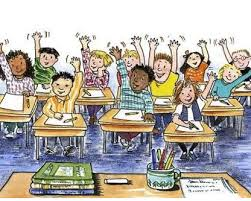 План приче:
У баштици поред куће
Вук је зелен
Дјед је изгрдио учитељицу
Жандари воде дједа  у затвор
Болно сјећање на дједа
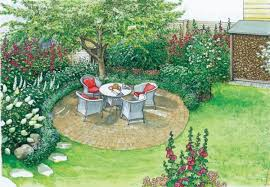 Анализа приче:
1. Чега се писац сјећа када је у питању први разред основне школе – каква му се неприлика догодила? 
     
 Рекао је учитељици да је вук зелене боје.

2. Шта се догодило даље с дједом? 
     а) дјед се наљутио на дјечака
     б) дјед се изгаламио на учитељицу
     в) дјед се насмијао
Шта се тад десило?
            а) учитељица се насмијала
            б) жандари су одвели дједа у затвор

Да ли би данас  неког дједа одвели у затвор када би се изгаламио на учитељицу? 
      Не би, наравно.

 Па шта је дјед закључио? 
     Дјед је закључио да би било боље да је ћутао и да ништа није говорио учитељици.
Зашто писац каже да је дјед послије био слијеп и за боје и за све цвијеће овога свијета? Зашто се дјед повукао у себе?
       Дјед је био стар и болестан.

Како се приповијетка завршава?
    Сваког прољећа, у башти иза куће, процвијета сљез који у пишчевом животу буди сјећања на дјетињство и на дједа којег више нема, и тада он осјећа огромну тугу и бол.
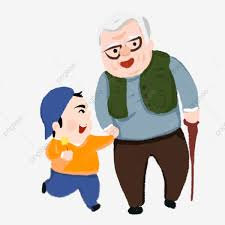 У овом одломку приче, заокружи атрибуте цтвеном бојом, а прилошке одредбе за начин жутом бојом.
У једно од најпријатнијих доба године, скоро преко ноћи, расцвјетао би се у баштици крај наше куће црни сљез и љупко просинуо иза копљасте поцрњеле ограде. Он је у мирна сунчана јутра зрачио тако повјерљиво и умиљато да то није могло измаћи чак ни дједову оку и он би удобровољено гунђао мајући се по дворишту...
ЗАДАТАК ЗА САМОСТАЛАН РАД
Драматизуј текст.
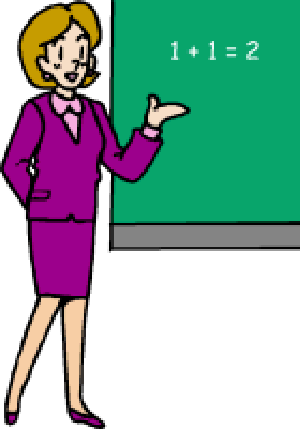 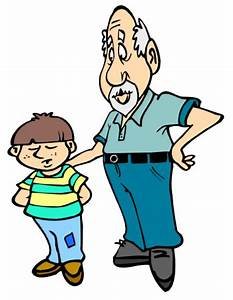